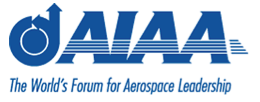 CanSat Mid-Term Presentation
Group Members: Samuel Rustan,Yasmin Belhaj, Andrew Grant, 
		  Andrew Guerr, Maxwell Sandler 

Technical Advisors: Dr. David Cartes, Dr. Victor DeBrunner
Course Instructors: Dr. Kamal Amin, Dr. Michael Frank


ME Senior Design Team #18
ECE Senior Design Team #10
02/14/2013
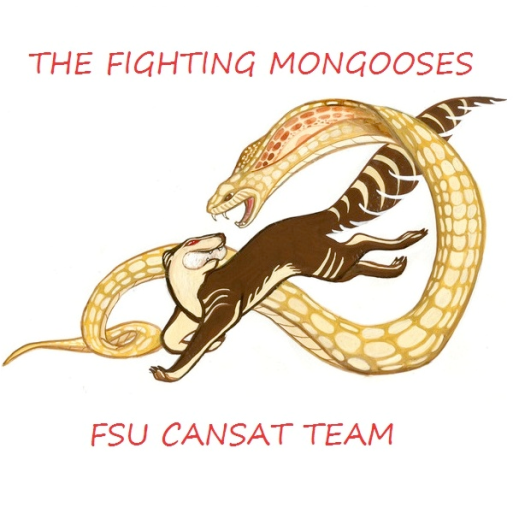 CanSat Project Overview
Designed for AIAA sponsored competition
Registered and Mentor assigned
1st Deliverable (Prelim. Design Review) submitted
Competition is in central Texas in June 2013
CanSat is a container with a deployable payload
CanSat is housed in Rocket (supplied by AIAA)
Main objective 
Deliver the payload safely to the ground
Secondary objective
Telemetry data & impact force calculation
Presenter: Samuel Rustan
2
CanSat Overview
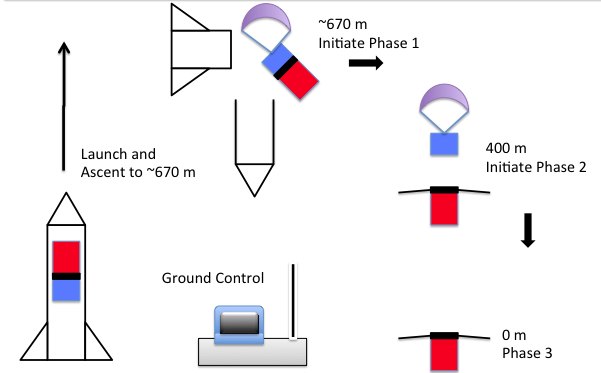 Presenter: Samuel Rustan
3
Launch Configuration
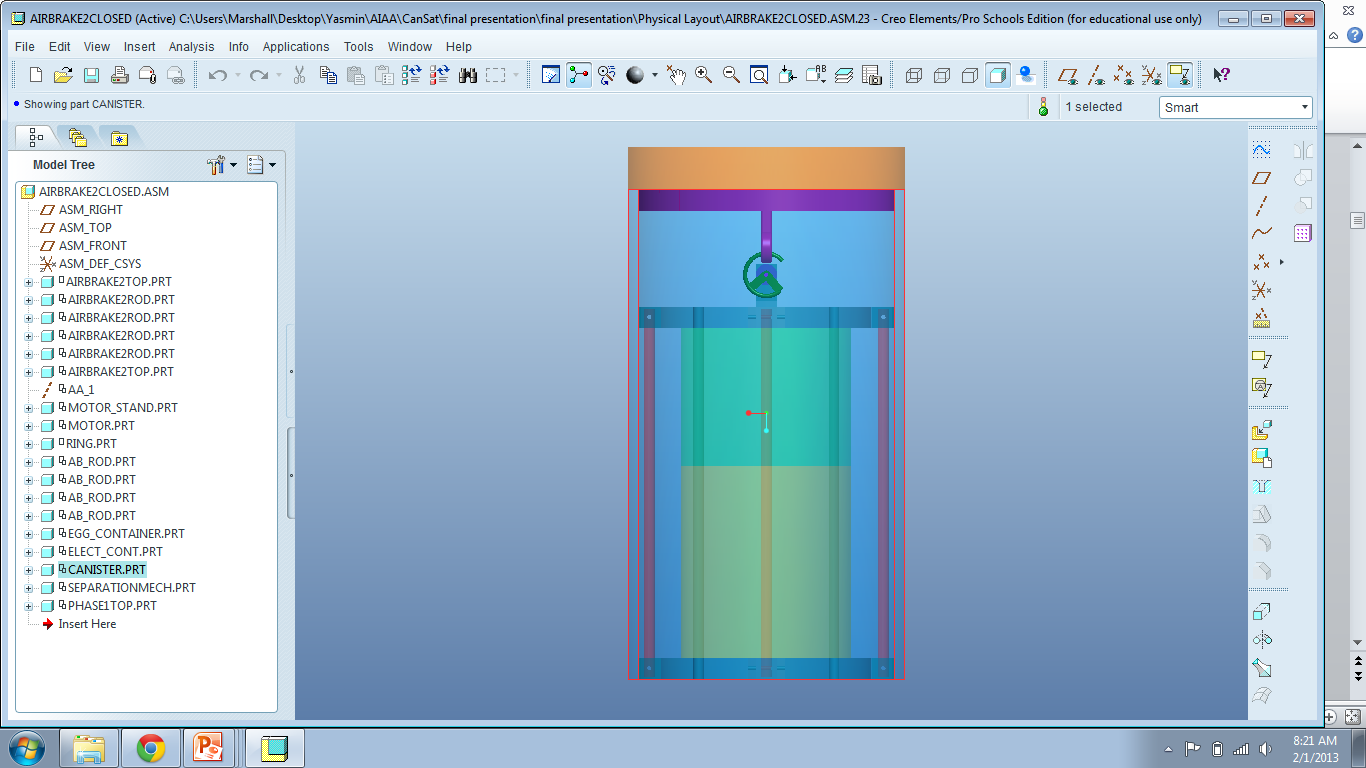 Parachute
Separation
Mechanism
Container
Electronic
Components
Aero-braking
Structure
Payload
Egg Compartment
Presenter: Yasmin Belhaj
4
Dimensioned Layout
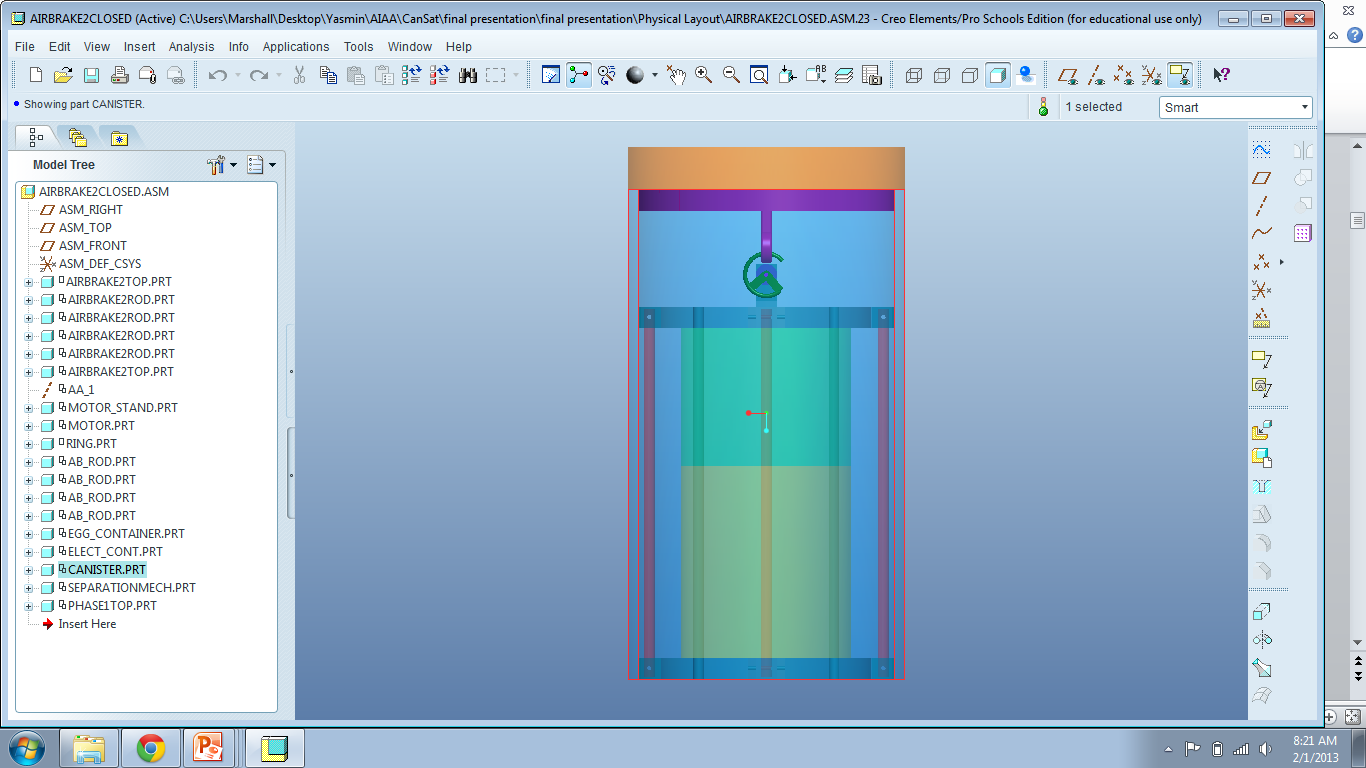 50 mm
Allow clearance in the  rocket section of 
      130 mm x 250 mm 

Overcome sizing issues of micro-controller, motor, and payload

Materials selected to meet mass budget of 700 g
45 mm
220 mm
100 mm
73 mm
120 mm
Presenter: Yasmin Belhaj
5
Separation Mechanism
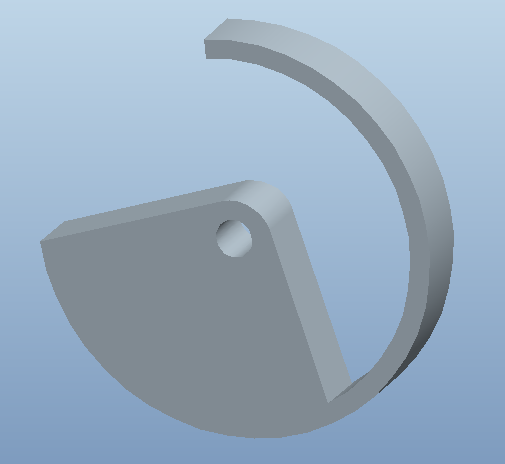 Detachment Ring
Materials
Prototype in Aluminum
Nylon, other Plastics if feasible
Manufacturability
WaterJet followed by processing for smooth action.
Progress in prototyping
Submitted to Machine shop
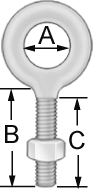 Eye Bolt
Material: Nylon
Lightweight
Low Friction Coefficient
Presenter: Yasmin Belhaj
6
Aero-braking Structure
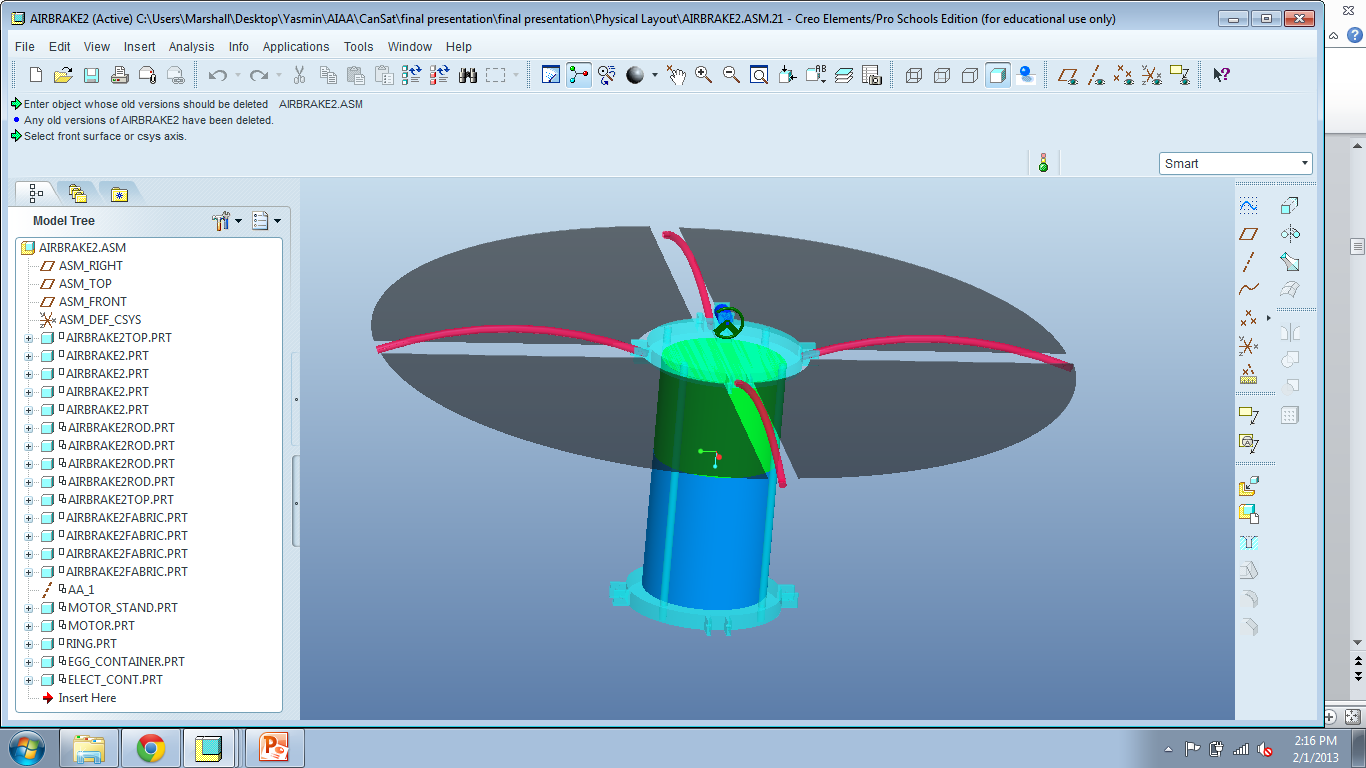 400 mm
Fabric wings purchased
ABS plastic for 3-D printing of top and bottom
Aluminum, Plastic, and Wooden dowels considered for rods
Torsional Springs for release ordered (size and torque limit)
Connecting Pins for pivot points ordered
More to be done on securing rods pre-deployment
Presenter: Yasmin Belhaj
7
Payload Layout and access
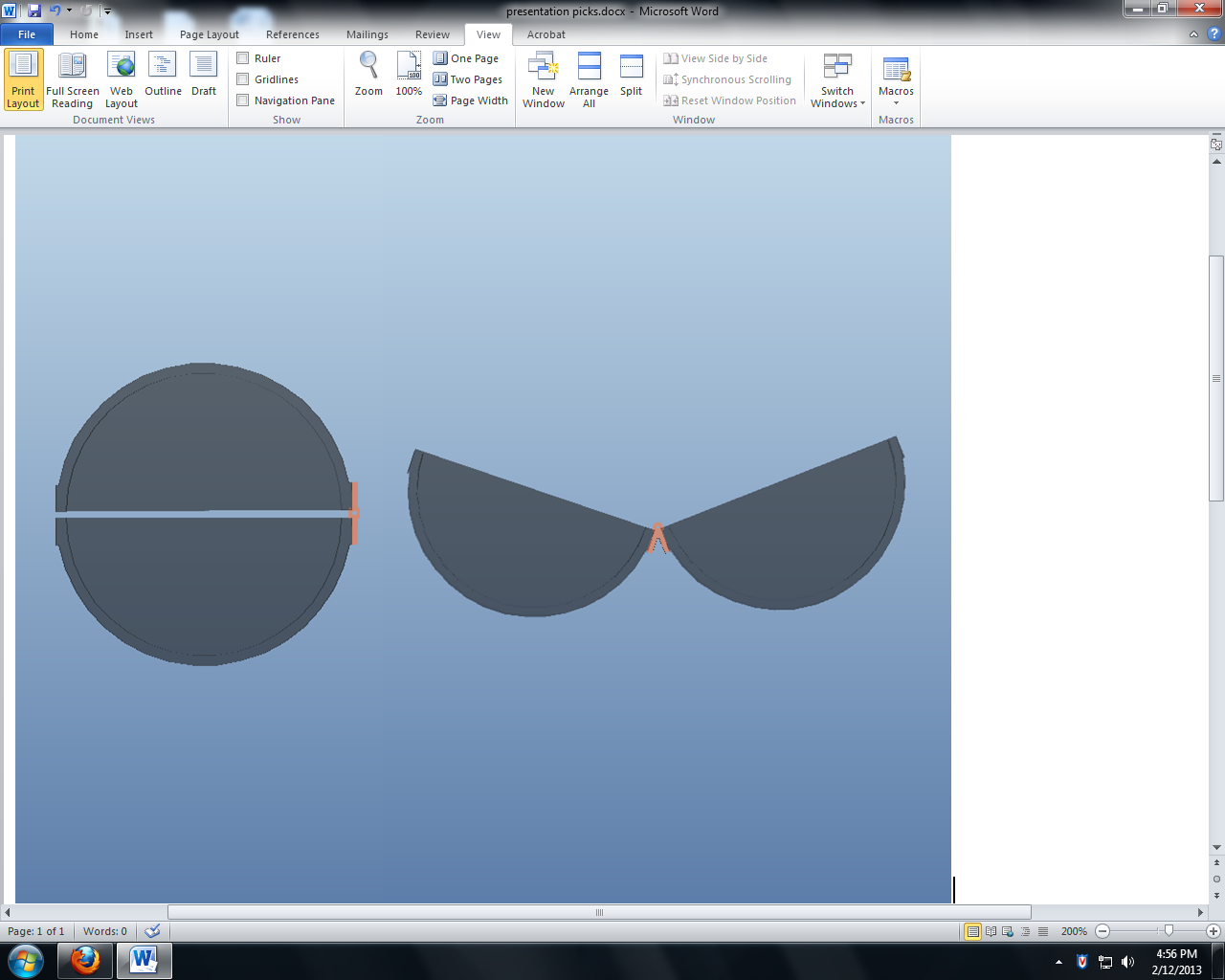 High Density Polyethylene
HDPE can easily be cut
Prototype
Copper Hinge
Presenter: Andrew Grant
8
Egg (Payload) Protection
Polystyrene beads
Based on iterative tests of several materials
Separate container
Materials ordered
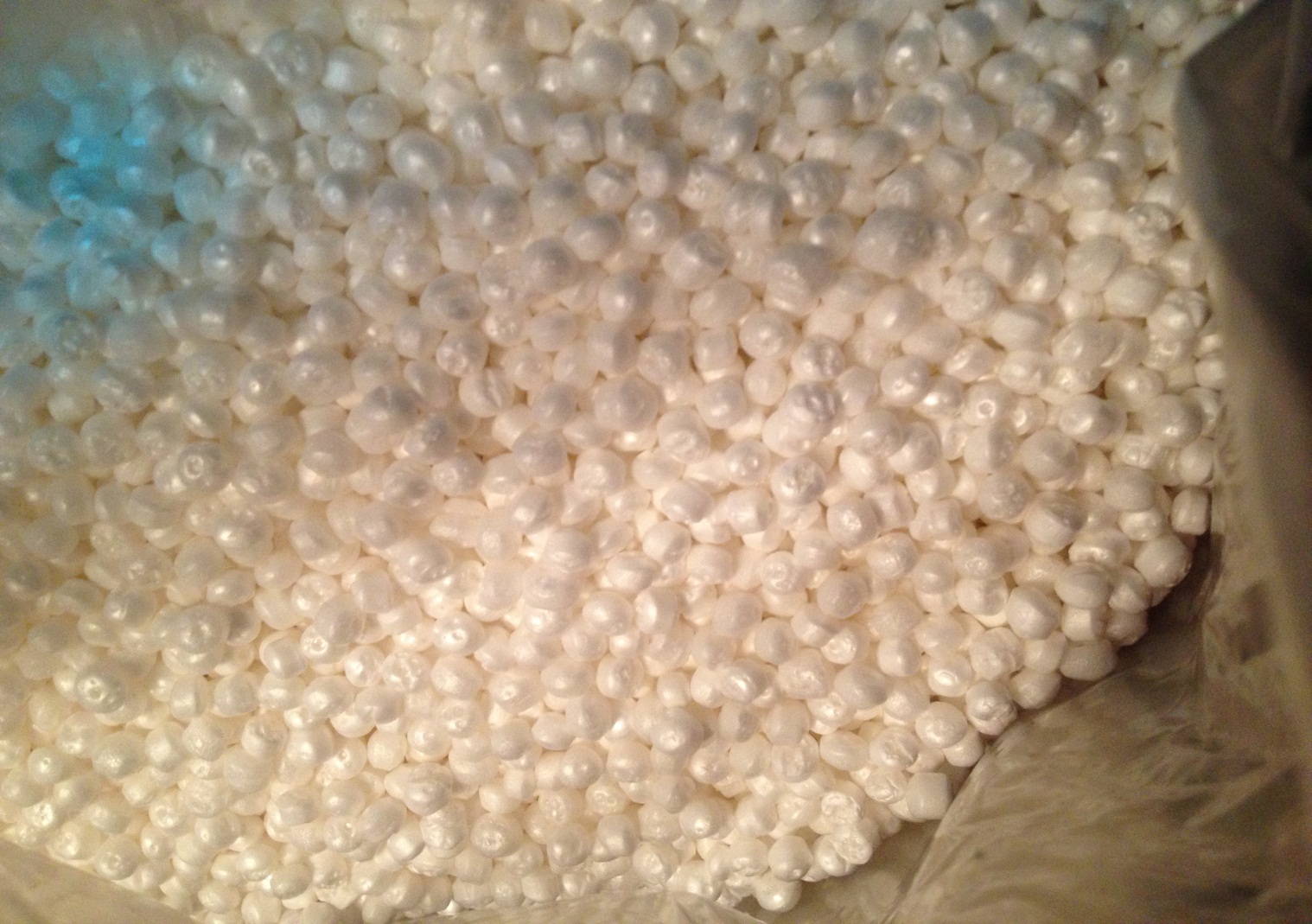 Presenter: Andrew Grant
9
Integration of Electrical Components with Physical Structure
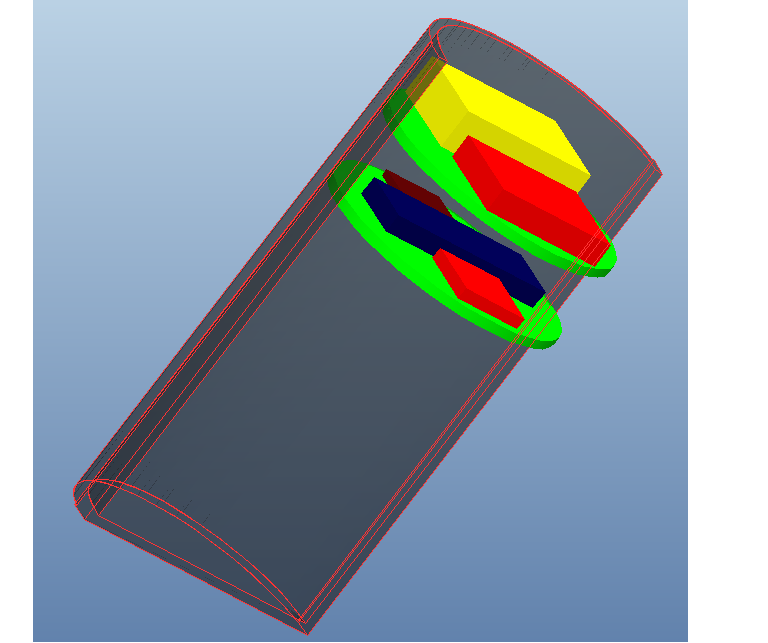 Multi-Level Electronics Arrangement

Permanently Affixed to Payload Half

Thin, Rigid Wafers
Material: ABS Plastic
Presenter: Maxwell Sandler
10
Telemetry component tests
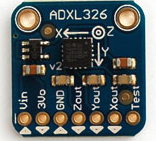 Test: Verified read sensor data over I2C
Test Result:
OK
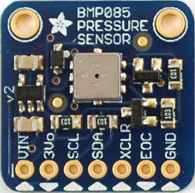 Test: Verified read sensor data over I2C
Test Result:
OK
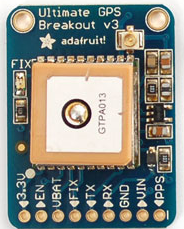 Test: Verified read GPS data
Test Result: 
OK
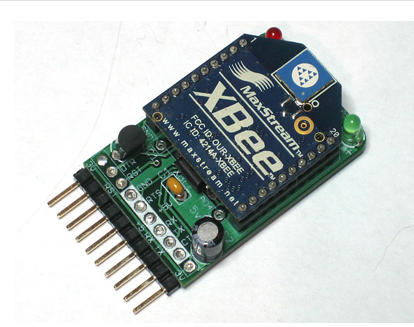 Test: XBEE Verification sent over FTDI
Test Result:
Incomplete
Presenter: Samuel Rustan
11
Software Development and Microcontroller
Flight Software
Basic framework coded
Needs to be integrated with sensor input and radio

Ground Station Software
In planning stages.
Input from XBEE radio and display and graph the information in a GUI

Microcontroller reselection
Arduino Platform, different configuration
Smaller profile as well as smaller area
Presenter: Andrew Guerr
12
Funding / Project Budget
Presenter: Maxwell Sandler
13
Updated Gantt
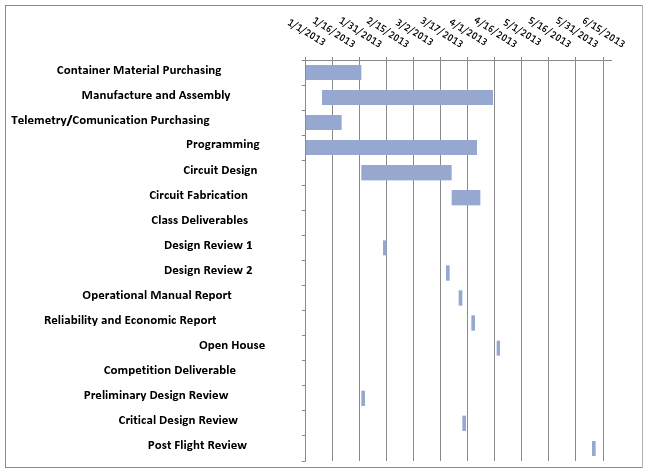 Presenter: Maxwell Sandler
14
Other Challenges and Future Work
Parachute attachment
Test ring release mechanism
Adjust constraints to require least possible torque
XBEE Radio Range Testing 
Find clear line of sight for 1.6 km
Motor selection and trade 
Separation mechanism
Prototype Structure and integrate electronics
Including battery
Presenter: Maxwell Sandler
15